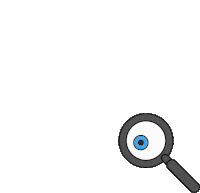 ΑΝΥΔΡΙΤΕΣ ΟΞΕΟΣ-ΒΑΣΗΣ
NaOH
H2CO3
KOH
H2SO3
Ca(OH)2
H2SO4
Ba(OH)2
HNO3
Fe(OH)3
H3PO4
-Η2Ο
Η2Ο
-Η2Ο
Η2Ο
ΑΝΥΔΡΙΤΕΣ BAΣΗΣ + H2O
Α1.
ΒΑΣΙΚΟ ΟΞΕΙΔΙΟ
ΒΑΣΗ
+
ΝΕΡΟ
+      -
H2O

2
KOH
+
K2O
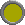 (l)
(S)
(aq)
2+      -
+
H2O

2
CaO
Ca(OH)
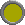 (l)
(S)
(aq)
3+      -
3
+

Fe(OH)
2
H2O
3
Fe2O3
(aq)
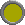 (l)
(S)
3.5. ΑΝΥΔΡΙΤΕΣ ΟΞΕΟΣ + H2O
Α2.
ΝΕΡΟ
ΟΞΙΝΟ ΟΞΕΙΔΙΟ
+
ΟΞΥ
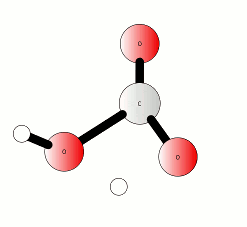 
H2CO3
+
CO2
H2O
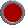 (aq)
(g)
(l)
H2SO4

+
H2O
SO3
(aq)
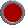 (l)
(g)
N2O5
H2O

+

H2N2O6
HNO3
2
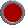 (l)
(S)
(aq)
3.5. ΑΝΥΔΡΙΤΕΣ ΟΞΕΟΣ-ΒΑΣΗΣ + H2O
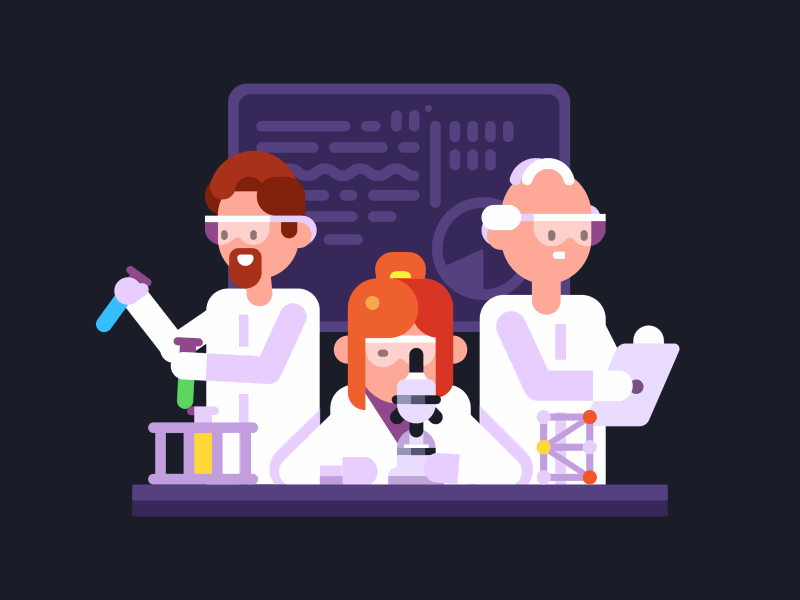 47 (α,β) : σελ.117 
60: σελ.119
65, 70: σελ.120
ΒΑΣΙΚΟ ΟΞΕΙΔΙΟ
ΒΑΣΗ
+
ΝΕΡΟ
https://www.youtube.com/watch?v=OKhYaKXsQEs
https://www.youtube.com/watch?v=ytxWaDeYFm0
ΝΕΡΟ
ΟΞΙΝΟ ΟΞΕΙΔΙΟ
+
ΟΞΥ
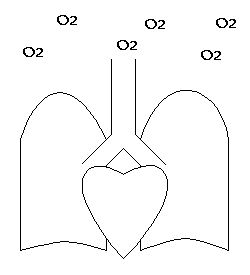 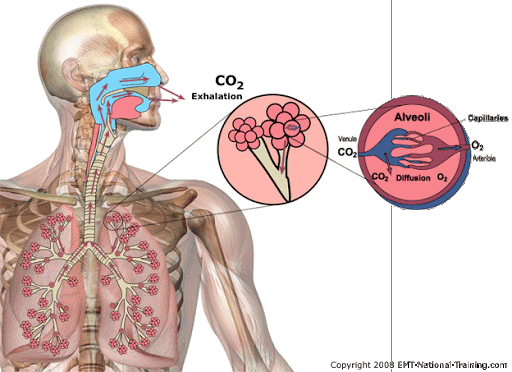 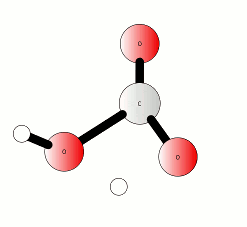 https://www.youtube.com/watch?v=2KbEV85rJhs